Московская областьГКПОУ МО «Сергиево-Посадский СЭТ»
«Профессия и трудоустройство для каждого»
Исполнители:
Чурсина Е.А.
Введение
Цели и задачи, на решение которых направлена региональная практика
Выстраивание траектории комплексного сопровождения обучающихся из числа лиц с инвалидностью и ограниченными возможностями здоровья (далее – ОВЗ) с нарушением интеллекта по программам профессионального обучения от ранней профориентации (6-7 класс) до трудоустройства
Адаптация и подготовка к трудоустройству лиц с ограниченными возможностями здоровья, имеющих нарушения интеллекта
Целевая аудитория
Обучающиеся из числа лиц с инвалидностью и ОВЗ с интеллектуальными нарушениями от 13 лет и старше
Алгоритм реализации региональной практики
Данная практика предполагает систему межведомственного взаимодействия органов исполнительной власти, образовательных организаций, родителей, общественных организаций, реального сектора экономики. 
Первый этап – подготовительный (заключение соглашений о сотрудничестве в области профессиональной ориентации лиц с интеллектуальными нарушениями из числа обучающихся и воспитанников ОО, психоневрологических интернатов, детских домов).
Второй этап – разработка индивидуальных траекторий успешной профориентации и социально-психологической адаптации к переходу на новый уровень образования. Заключение соглашений с работодателями/социальными партнерами, заинтересованными сторонами, включенными в реализацию практики. 
 Третий этап – инклюзивное профессиональное обучение по выбранной профессии, включающее в себя индивидуальную комплексную траекторию сопровождения, методы, приемы, технологии обучения и воспитания ребенка с ОВЗ в условиях профессиональной образовательной организации.
 Четвертый этап – заключительный. Это успешное завершение обучения, сопровождение процесса трудоустройства и занятости, адаптации на рабочем месте и  социализации с накопленными в период обучения ресурсами
Описание программных направлений
IV этап 
завершение обучения, содействие трудоустройству
Этапы практики
III этап  
инклюзивное профессиональное обучение
II этап 
разработка индивидуальных траекторий
I этап 
заключение соглашений о сотрудничестве
Описание программных направлений
II этап – разработка индивидуальных траекторий
Описание программных направлений
III этап – инклюзивное профессиональное обучение по выбранной профессии
Описание программных направлений
IV этап – сопровождение процесса трудоустройства
Договоры о сотрудничестве - 19
Работодатели-партнеры - 7
Центр содействия трудоустройству выпускников
Места прохождения практики - 52
Места стажировок - 5
Наставники на производстве - 11
Трудоустройство выпускников – 88%
Ресурсы, которые необходимы для эффективной реализации  региональной практики
Организационно-управленческие: нормативно-правовое сопровождение процесса реализации практики, актуализация локальных актов ПОО, создание системы межведомственного взаимодействия, заключение договоров о сотрудничестве на региональном уровне, привлечение новых социальных партнеров, регулярный мониторинг банка потребностей рынка труда.
Предметно- пространственные: оборудование необходимое для реализации обучения, практики, спорта, психологической разгрузки.
Программно-методические: создание дорожной карты реализации практики, методические разработки педагога-психолога, социального педагога, специалистов сопровождения, в т.ч. сопровождения трудоустройства, адаптированные образовательные программы, индивидуальные траектории (маршруты сопровождения), проект наставничества в его различных видах, программа взаимодействия с родителями и законными представителями обучающихся, мониторинг трудоустройства выпускников данной категории, формы обратной связи для своевременного внесения корректив в действующую программу.
Ресурсы, которые необходимы для эффективной реализации  региональной практики
Социальные: регулярный мониторинг социального статуса обучающихся, контроль за соблюдением прав особой категории обучающихся, мониторинг социальных сетей с целью профилактики правонарушений и сохранения жизни и здоровья обучающихся,  участие в конкурсах профессионального мастерства «Абилимпикс» на региональном и национальном уровне, участие в региональных мероприятиях в качестве участников и волонтёров (Путь навыков, Движение первых и другие), участие в культурно-массовых мероприятиях всех уровней, включая спортивные мероприятия, флешмобы, акции, форумы с организациями партнёрами.
Информационные: совокупность технических средств (компьютеры, базы данных, коммуникационные каналы, программные продукты, созданные с учетом особых образовательных потребностей детей с ОВЗ, включая формирование жизненной компетенции, социализации и др.), культурные и организационные формы информационного взаимодействия с учетом особых образовательных потребностей детей с ОВЗ, компетентность участников образовательного процесса в решении развивающих и коррекционных задач обучения детей с ОВЗ с применением информационно-коммуникационных технологий (ИКТ).
Ожидаемые результаты реализации региональной практики и методы их контроля
Успешное завершение обучения, сопровождение процесса трудоустройства и занятости, адаптации на рабочем месте и  социализации с накопленными в период обучения ресурсами
Результаты, подтверждающие эффективность реализации региональной практики
Мониторинг реализации данной инклюзивной образовательной практики за 4 года показал положительные результаты социализации, сформированности компетентности по профессии и готовности к трудовой занятости, успешную адаптацию на рабочем месте обучающихся с интеллектуальными нарушениями
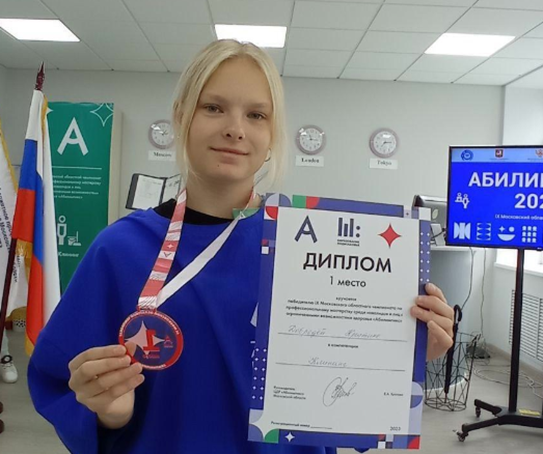 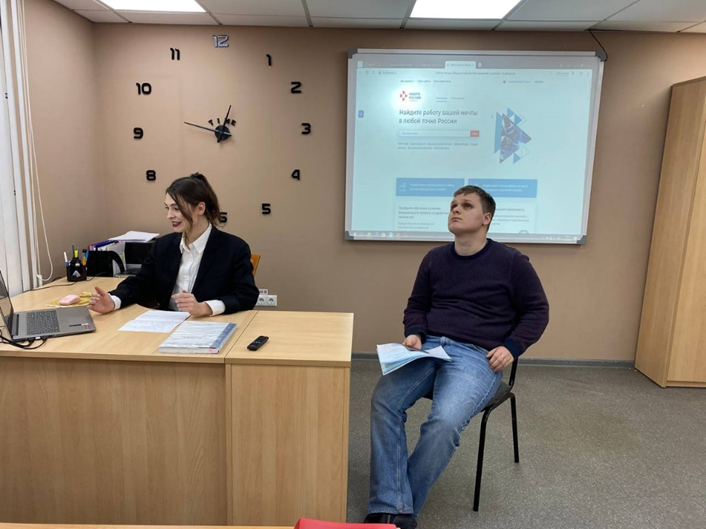 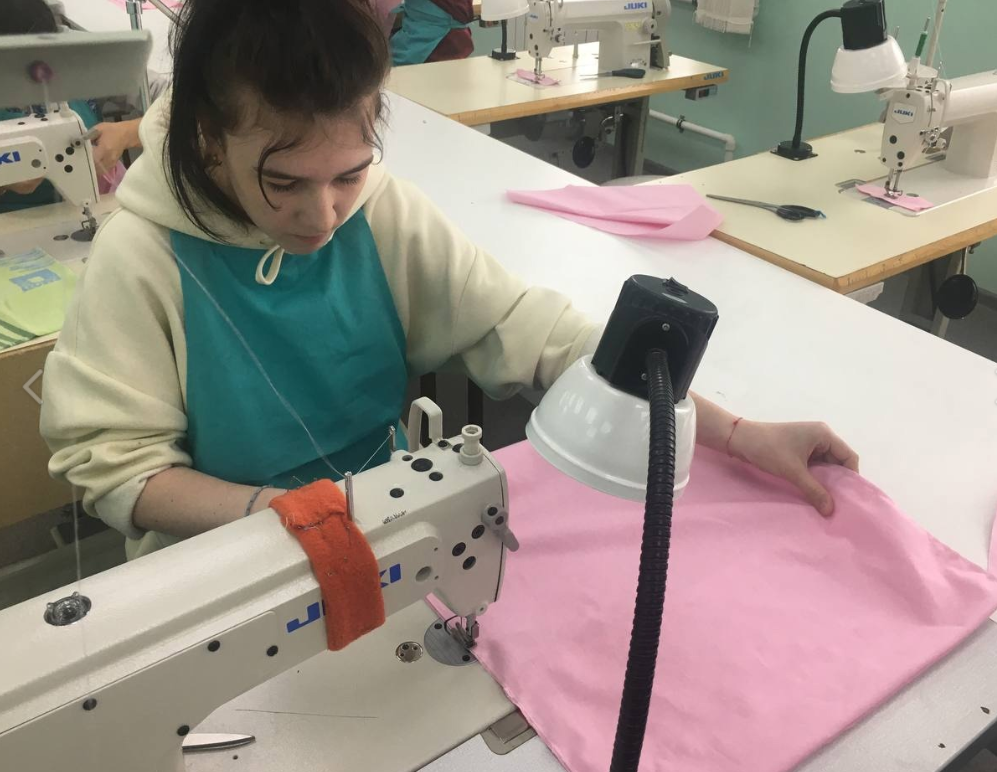 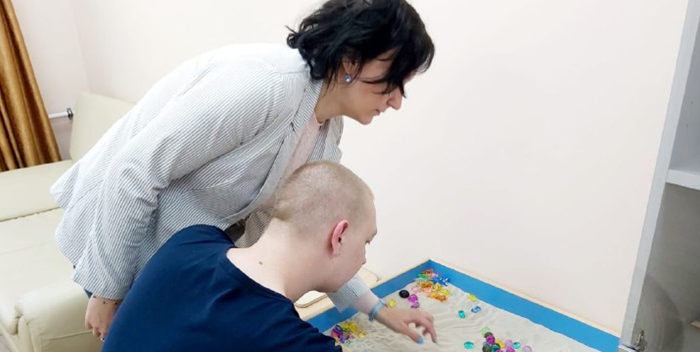 Результаты, подтверждающие эффективность реализации региональной практики
Результаты участия в чемпионатах «Абилимпикс»
Результаты, подтверждающие эффективность реализации региональной практики
Результаты опроса работодателей, социальных партнеров, родителей
Результаты, подтверждающие эффективность реализации региональной практики
Трудоустройство 46 чел. (88%) из 52, участвующих в реализации практики
Заключение
Эффективность данной практики отмечается родителями обучающихся и специалистами учреждений системы социального обслуживания. 
85% родителей/специалистов высказывают положительное мнение о данной практике, отмечая, что практика «помогает ребёнку почувствовать себя взрослым, внимательно относиться к желаниям других членов коллектива», «помогает распределять время между своими интересами и работой», «помогает приучить к самостоятельности», «помогает ребенку лучше ориентироваться во времени, учит самоорганизовываться, готовит к трудовой деятельности».
По результатам опросов 100% родителей и специалистов считают, что практика индивидуальных траекторий комплексного сопровождения обучающихся с нарушениями интеллекта от ранней профориентации до трудоустройства помогают успешному трудоустройству и социализации
Чурсина Евгения Александровна
Методист Центра развития движения «Абилимпикс» Московская область
+7 (496) 549-25-05mo.abilympics@ya.ru